Marie von Ebner-Eschenbach
Martin Lahodný 2ALT
Informationen
13. Semptember 1830 – 12. März 1916
Schriftstellerin, Dramatikerin 
Bedeutende Schriftstellerin in Ö
vergleichen mit Božena Němcová
1898 - Ehrenkreuz für Kunst und Literatur
1910 – 1911 - nominiert für den Literaturnobelpreis
Znaim
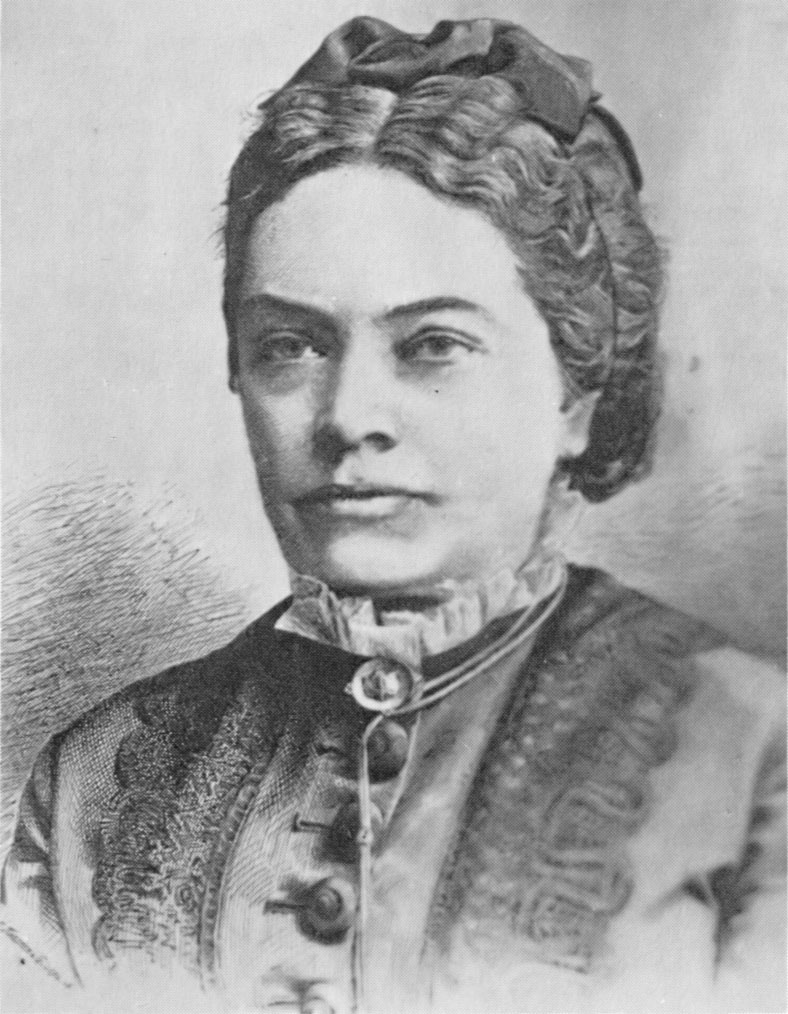 Schöpfungen
Doctor Ritter – 1869
Prinzessin von Banalien – 1872
Božena – 1875
Zwei Komtessen – 1885
Krambambuli – 1883
Glaubenloss ? - 1893
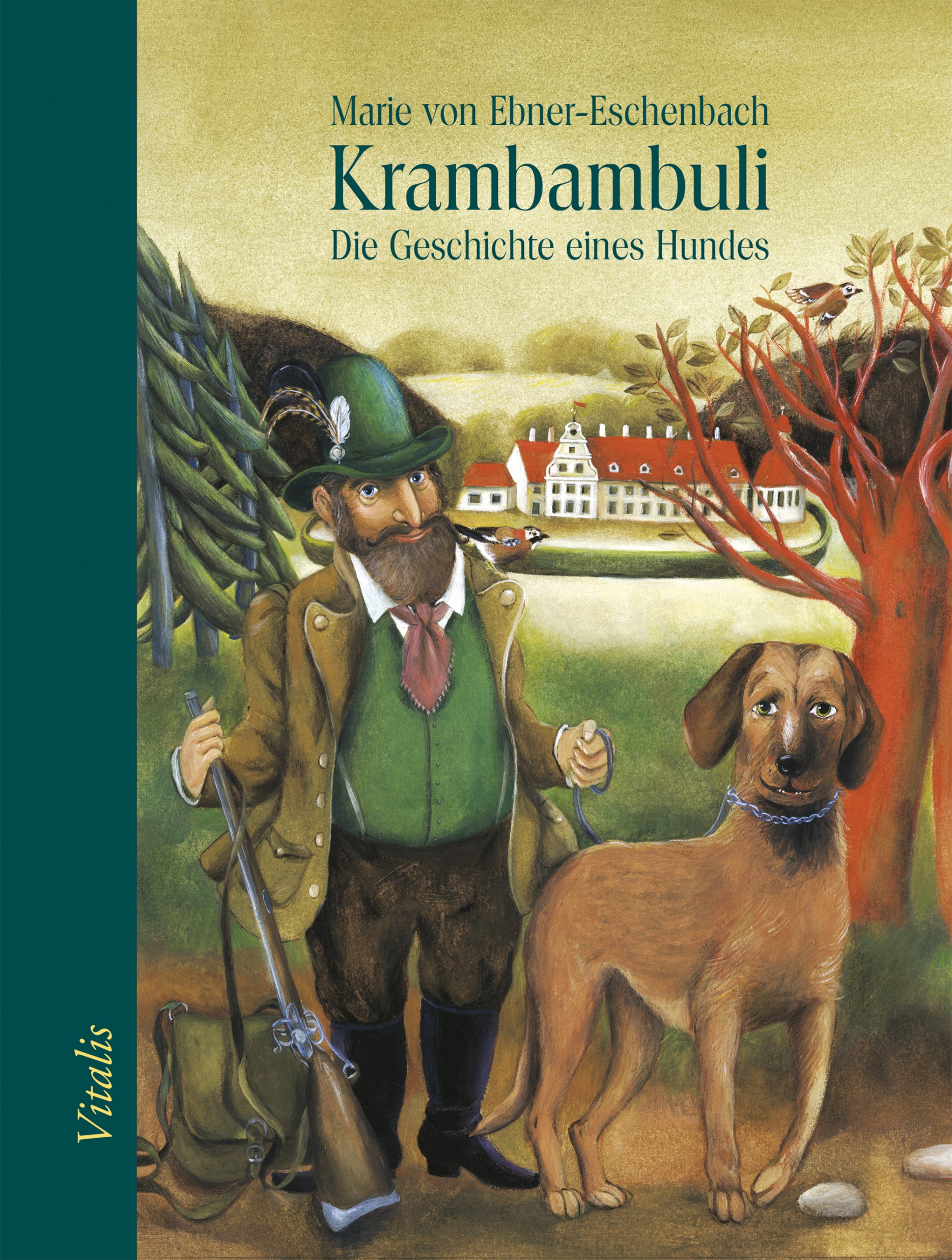 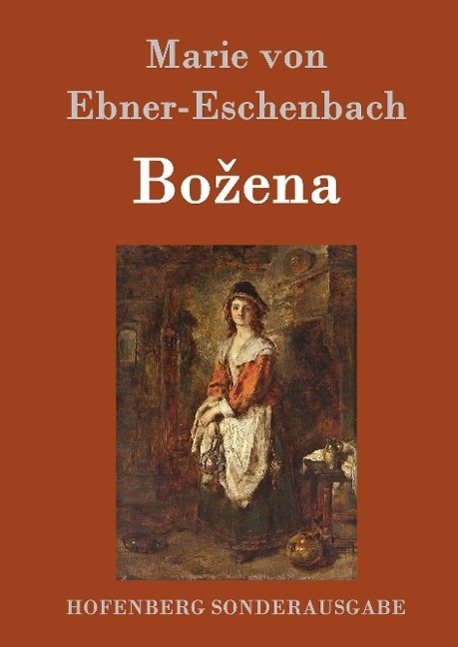 Krambambuli
1883
Erzählung
Bekannteste
Erster Film – 1940
Zweiter Film - 1998
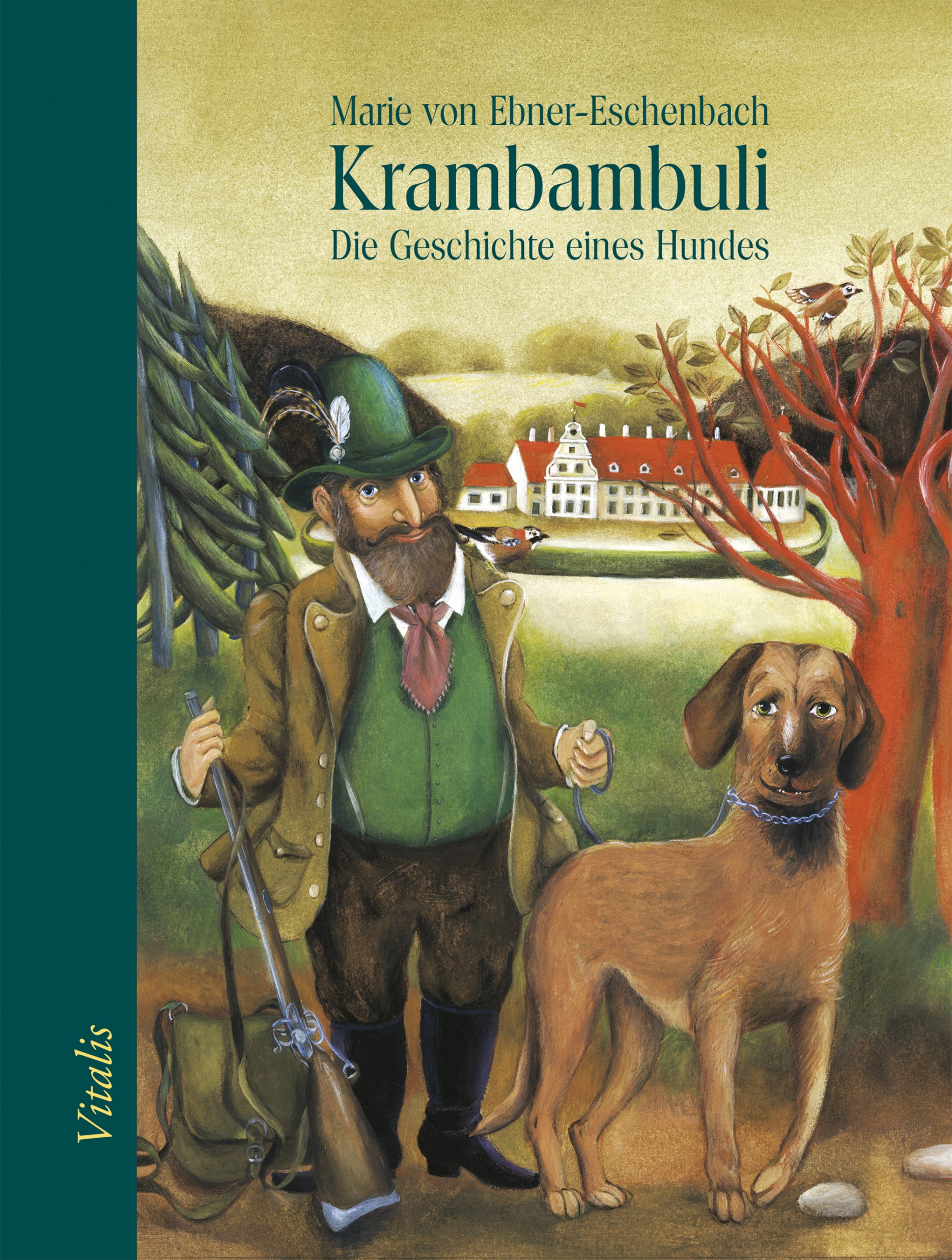 Hauptfiguren
Revierjäger Hopp
Frau des Revierjäger
Der Gelbe (Wilddieb)
Krambambuli (Hund)
Oberförster
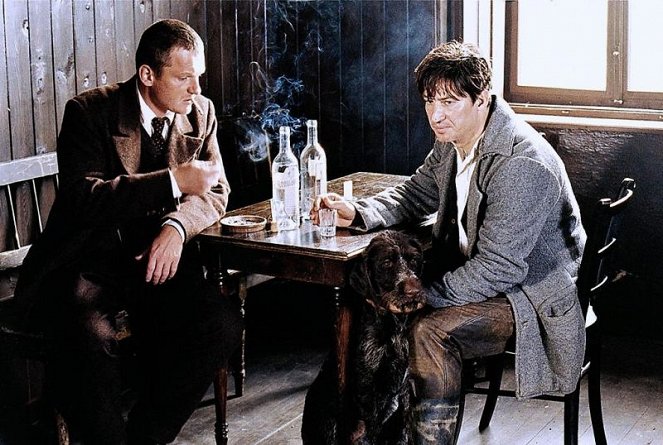 Handlung
Tauscht 12 Flaschen gegen den Hund
2 Monate brutal trainiert 
Frau von Hopp ist böse
Ein Tag kommt zu Hopp Gräfin 
Wilderer im Wald
Oberförster verprügelt eine Gruppe von Frauen
Der Gelbe will Rache
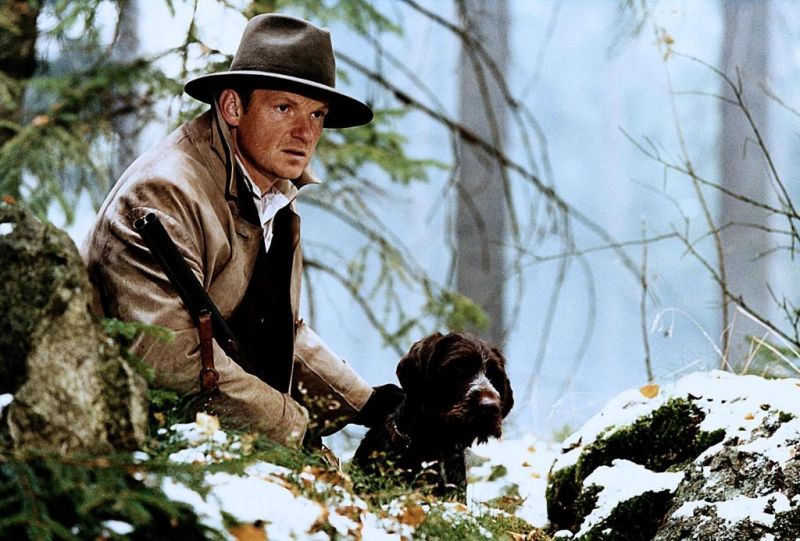 Handlung
Hopp trifft dem Gelben
Krambambuli ist verworren
Hopp erschießt den Gelben
Er will auch den Hund vor Zorn töten
Krambambuli läuft weg 
Hopp kommt aus dem Haus
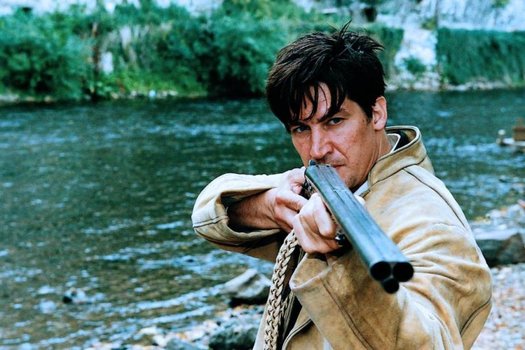 Video
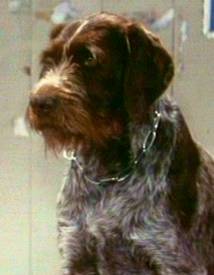 Danke für Ihre Aufmerksamkeit